BIENVENIDOS
Las Milpas Iglesia de Cristo

"Instruye al niño en su camino, Y aun cuando fuere viejo no se apartará de él." (Prov 22:6)
PADRES,ESTAD FIRMES!
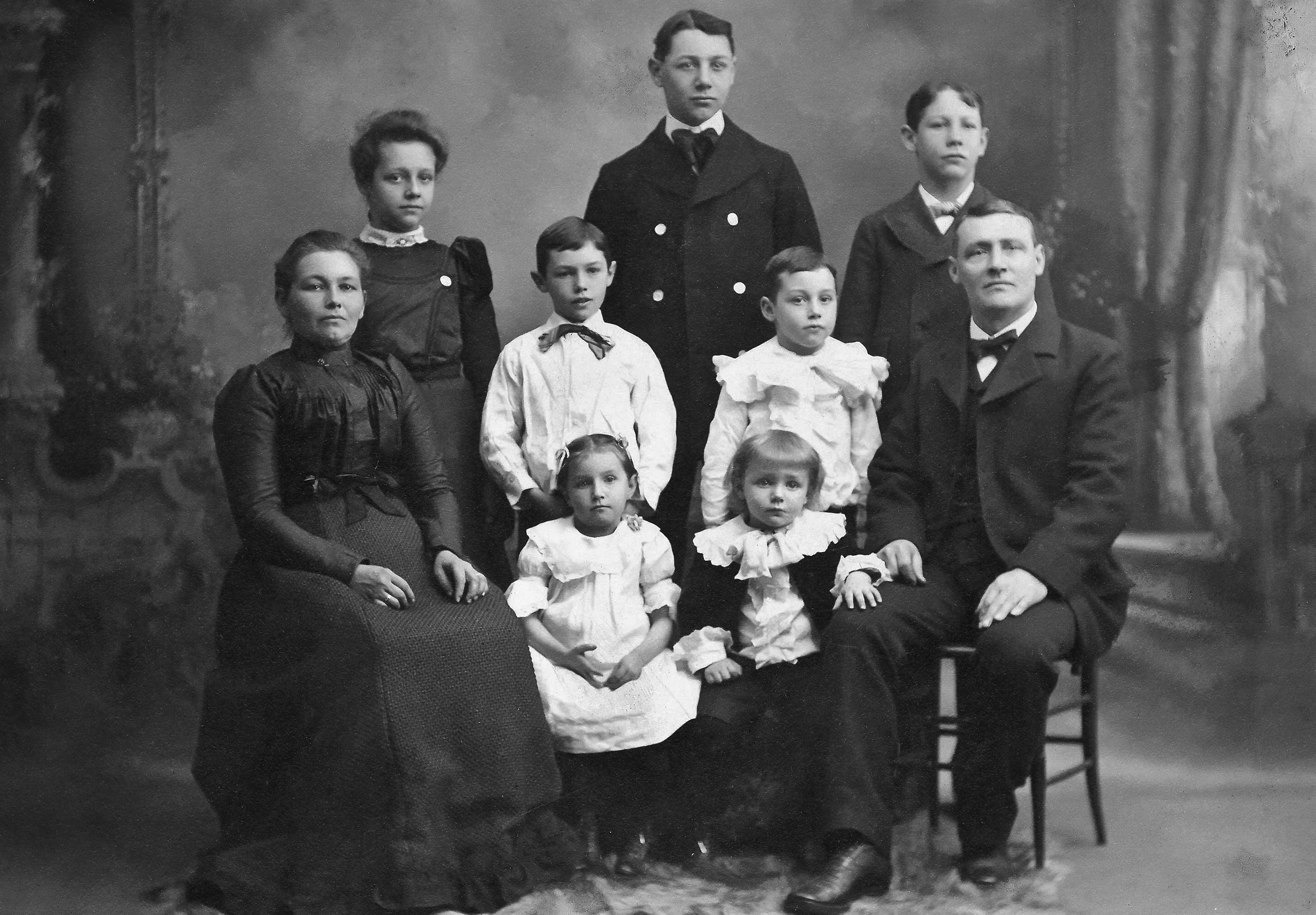 Efesios. 6:1-4
  1 Hijos, obedeced a vuestros padres en el Señor: por que esto es bueno. 
  2 Honra a tu padre y tu madre;   (que es el primer mandamiento con promesa;) 
  3 Para que te vaya bien, y seas de larga vida sobre la tierra. 
  4 Y, ustedes padres, no provocáis a vuestros hijos: antes bien criadlos en disciplina y amonestación del Señor.
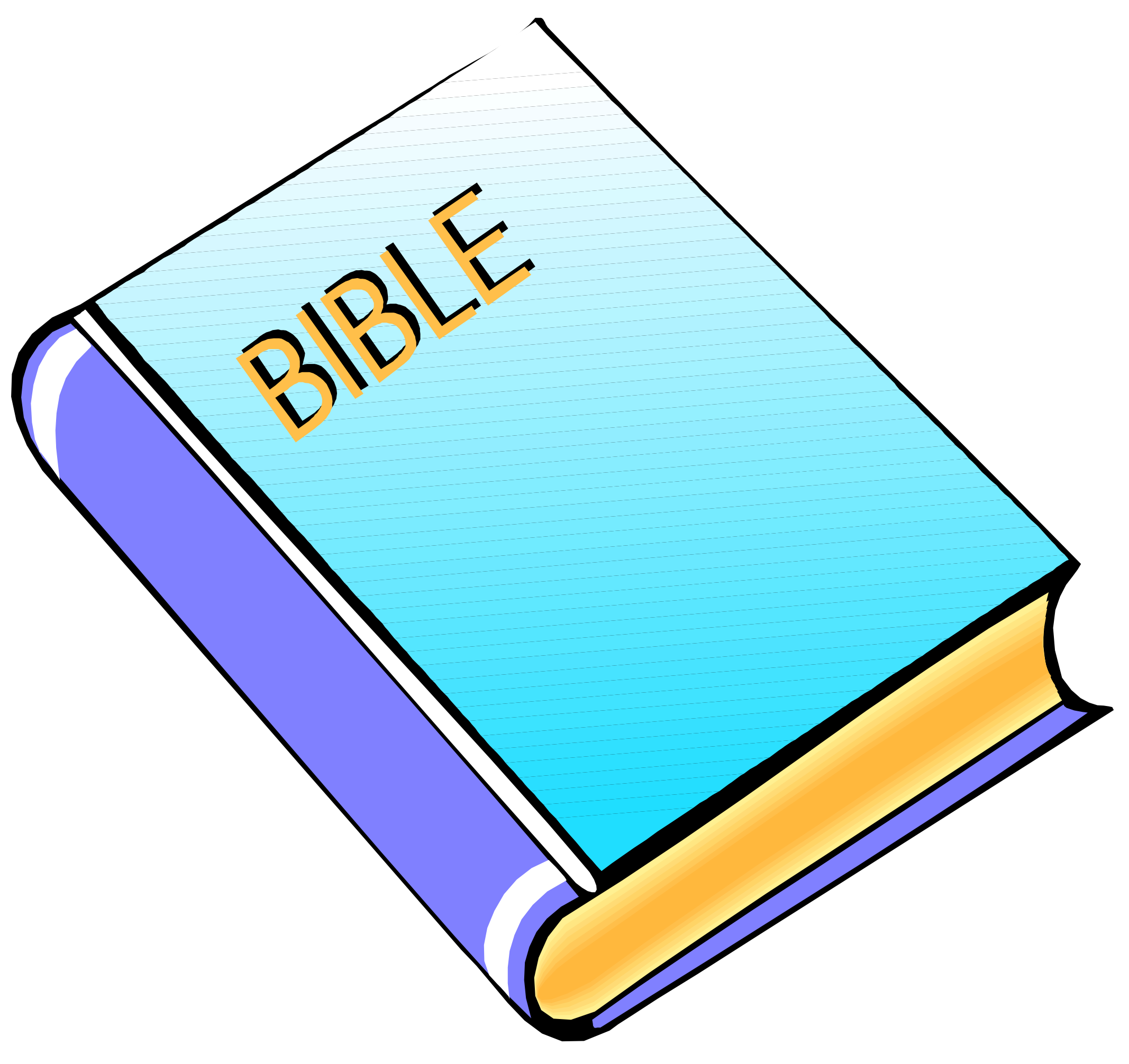 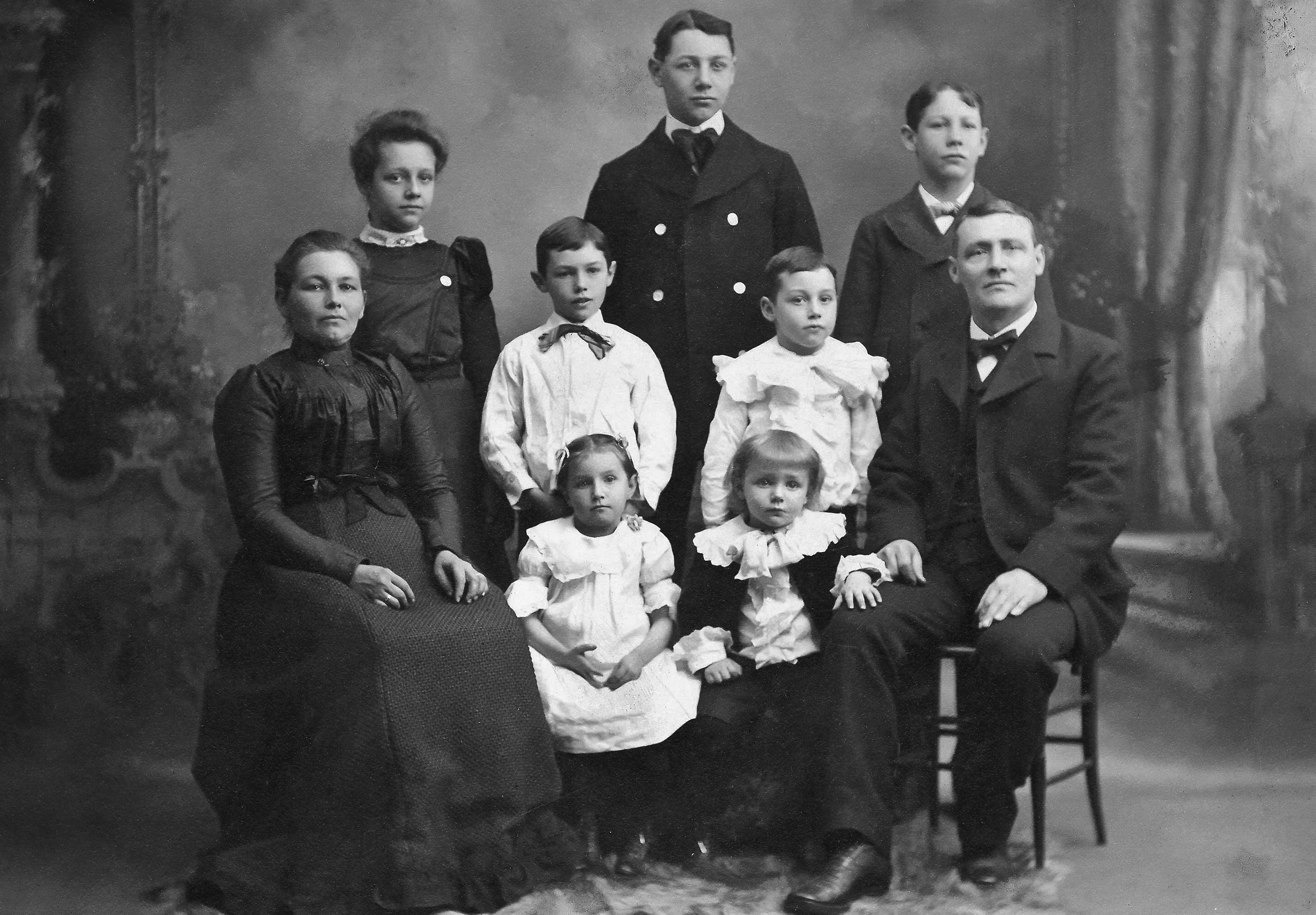 RESPONSABILIDADESDE LOS PADRES
Enseñar a sus hijos a amar y obedecer a Dios Ef. 6:1-4- Deuteronomio 6:1-9
Los padres que sigan esta regla, 
      serán felices:

No es responsabilidad del maestro en la 
      Escuela.
No es responsabilidad del predicador.
No es responsabilidad de la iglesia.
II. Dios Ordeno el deber de la disciplina.
Padres deben de aplicar la disciplina autorizada por Dios.





B. Sicólogos están equivocados, Dios esta bien
Efesios. 6:1, 4 
 1 Hijos obedecer a sus padres en el Señor: por que esto es bueno…. 4 Y ustedes padres, no provoquéis a vuestros hijos a ira: sino  criarlos en disciplina y amonestación del Señor.
II. Dios ha enseñado Cómo Disciplinar.
Los Proverbios nos enseña  como hacerle.
Prov. 1:7; 22:6 Enseña al hijo mientras puedes
Prov. 13:24  “Si practica la disciplina con sus hijos, enseña que les ama..” 
Prov. 19:18  “hacedlo con sabiduría desde ahora.”
Prov. 22:15  “El niño es NECIO; desde que nace, pero la varita lo corregirá.”
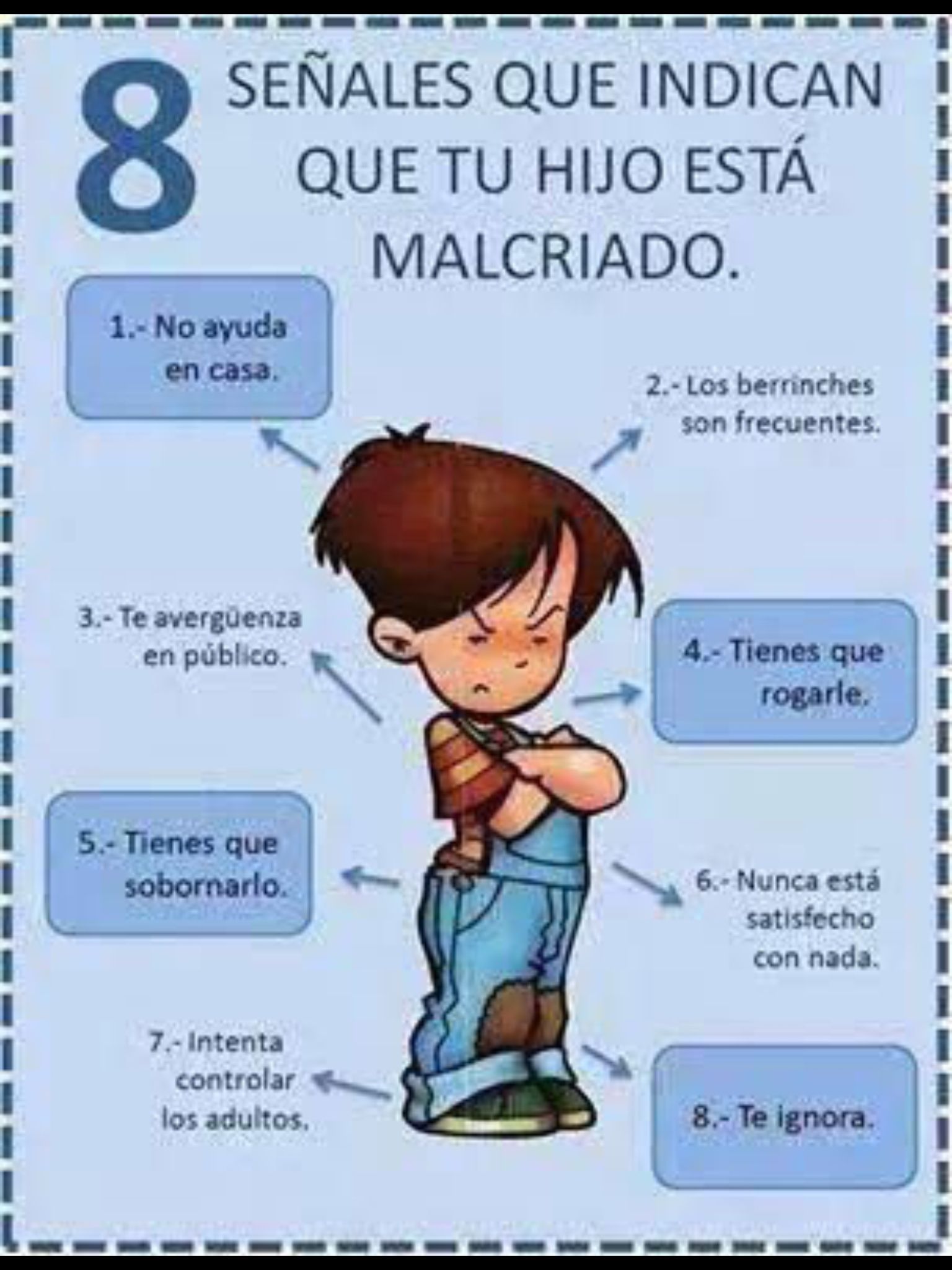 Pro 22:15
La necedad está ligada en el corazón del muchacho; Mas la vara de la corrección la alejará de él.
TODAS LAS VECES QUE HAGA MAL
Prov. 23:13  “Cada ves que el niño hace mal, (estemos listos para corregirle.”
Prov. 29:15  “Dicen que tanto amonestación los hace tontos, pero mire lo que dice Dios.”
Prov. 29:17  “A su tiempo seremos felices.”
IV. Padres tenemos que estar firmes aunque los hijos cooperen o no.
Prov. 22:6; Ef. 6:4  El deber no cambia
     ante la oposición de los hijos. 
B.1 Sam. 3:11-13  Eli Fallo en amonestar a sus hijos en su rebelión.
C.Deut. 21:18-21  En aquellos días el castigo para el hijo rebelde era difícil.
D.Jos. 24:15  Dios busca padres como Josue!